WHO WANTS TO Master Money & HELP OTHERS DO THE SAME
Brian Smith & Michael Augustine
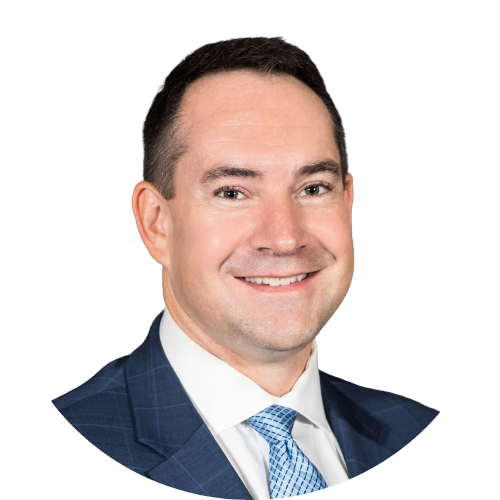 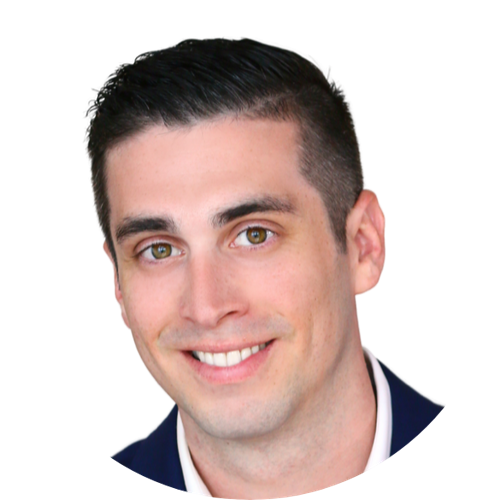 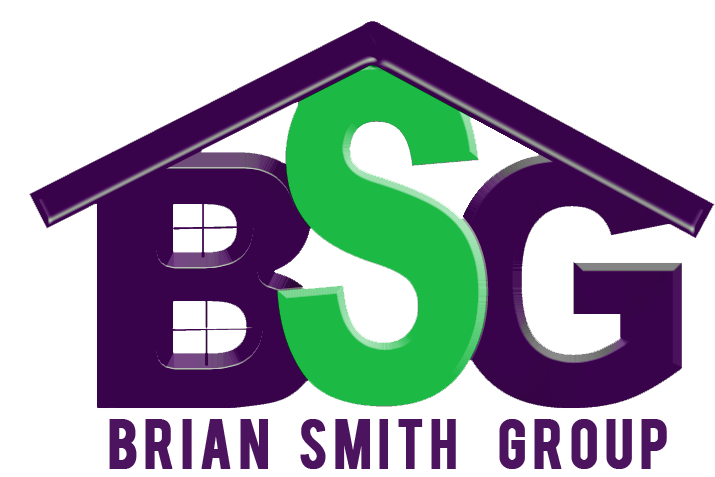 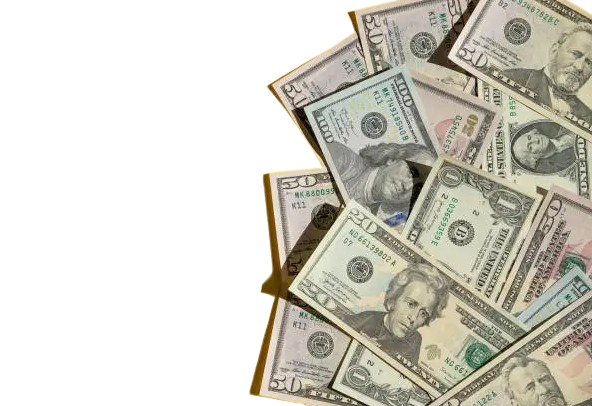 ON TODAY’S CALL WE WILL COVER
Our Wealth Accumulator 
Our Money Motivation
7 Steps to Wealth … What to do first, second, third... 
Our secret money weapon… Money Tracker
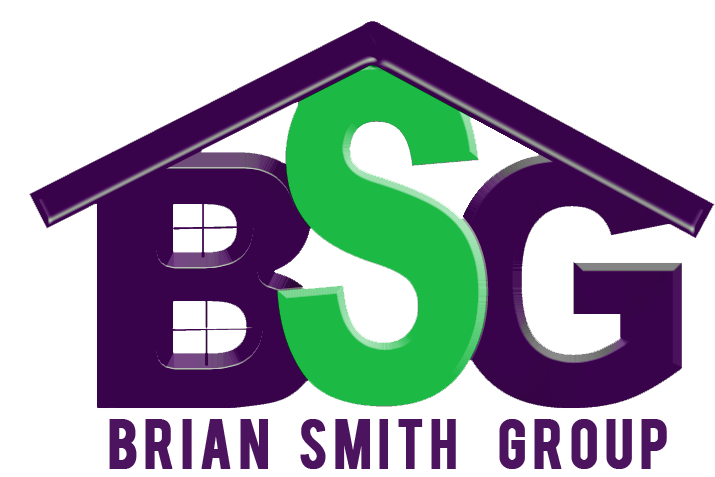 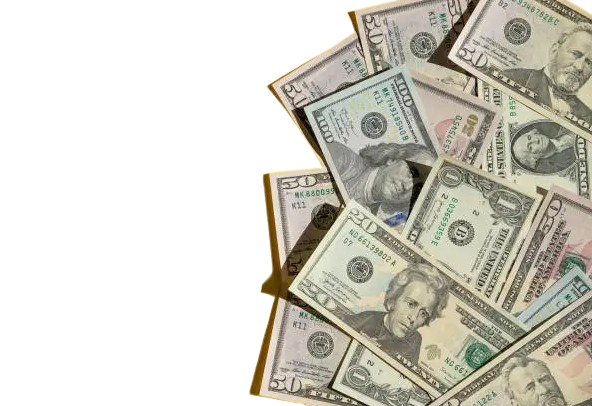 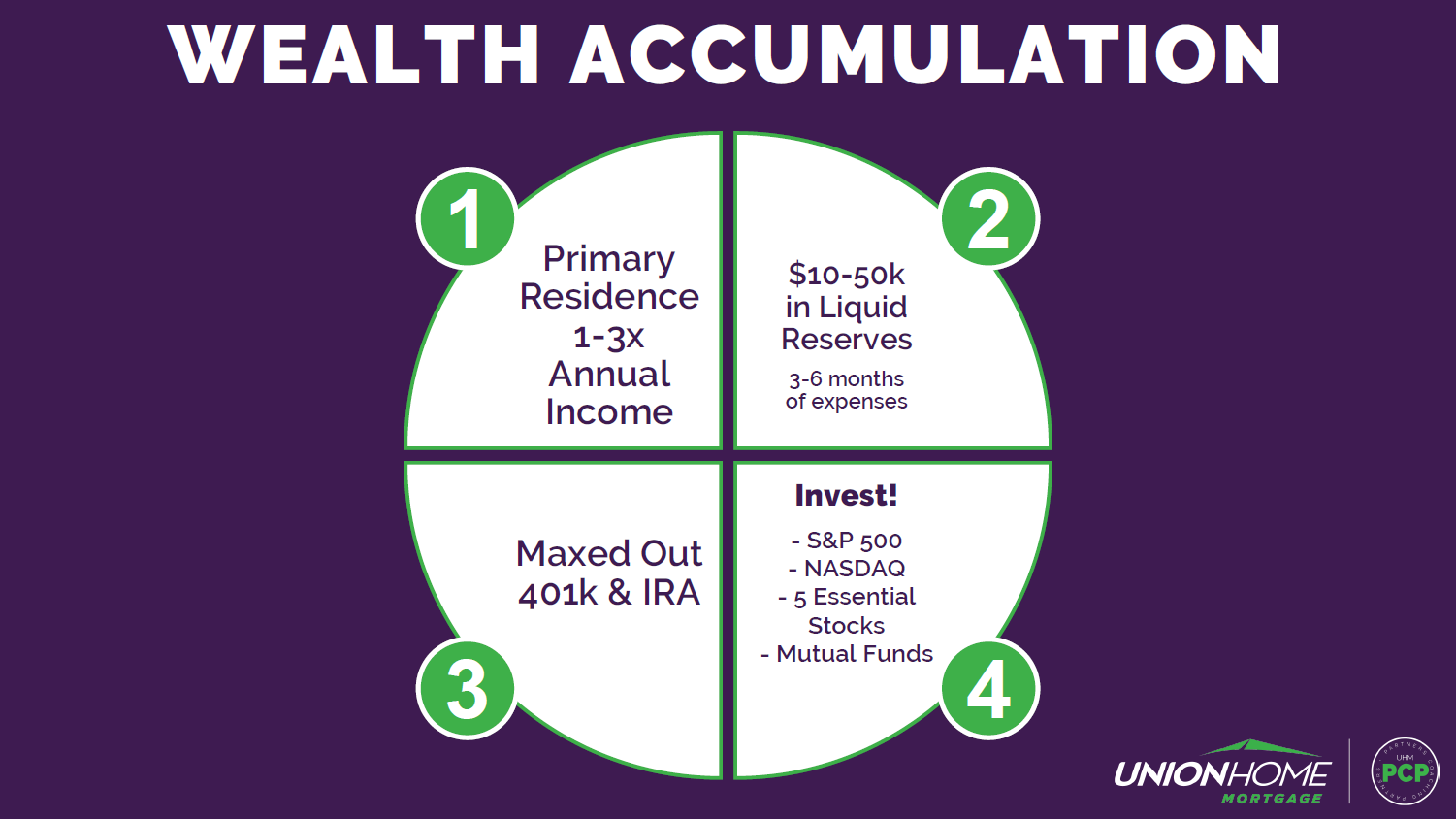 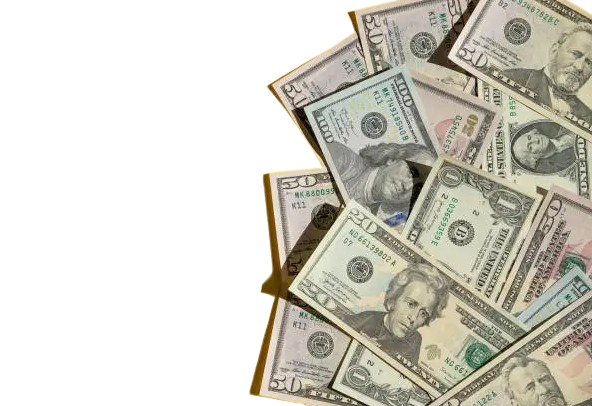 WHAT IS YOUR MONEY MOTIVATION?
WHAT was money like growing up? 
What is your biggest money STRUGGLE today? 
What does financial SUCCESS look like to you? 
How MOTIVATED are you to achieving financial success?
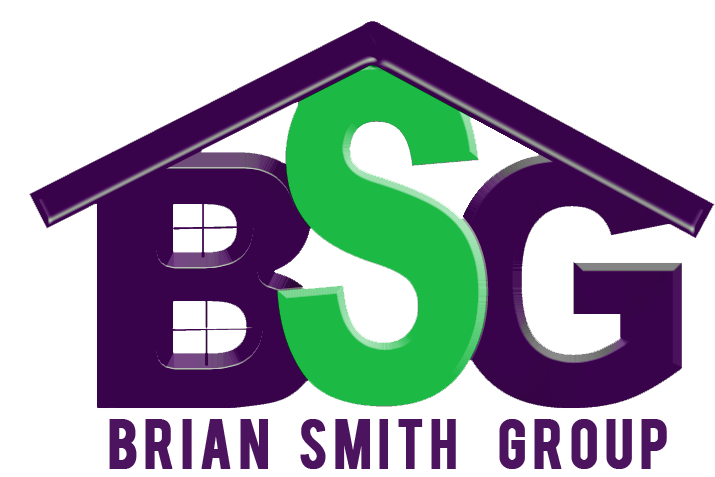 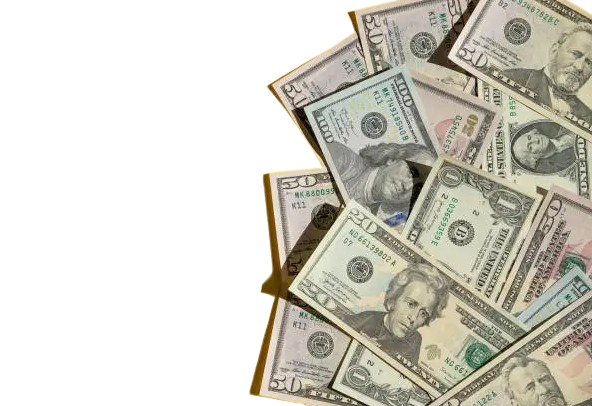 7 STEPS TO WEALTH
Step 1: Maximize Your Earning Potential  

	Attitude & Approach

	Education, Coaching, & Experience

	Systems & Structure

	Skills & Capacity
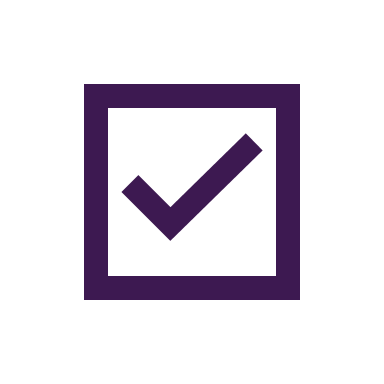 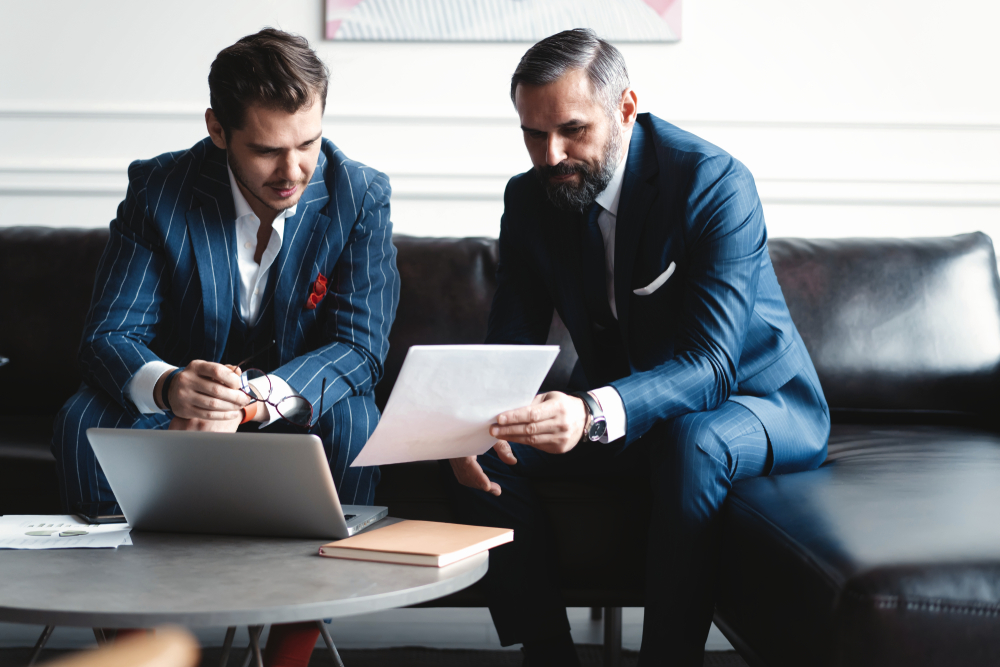 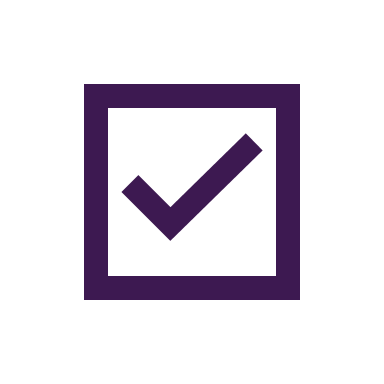 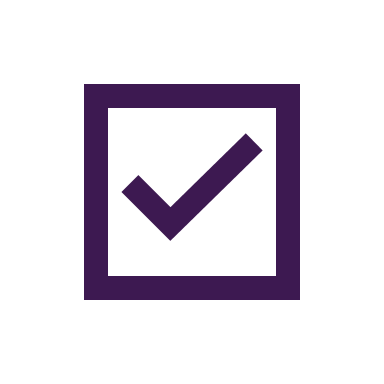 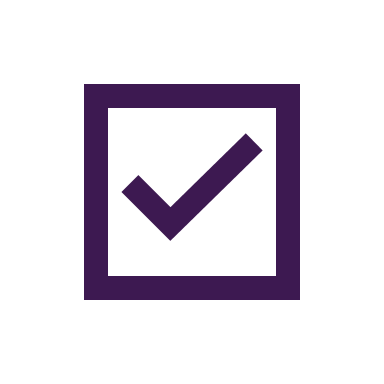 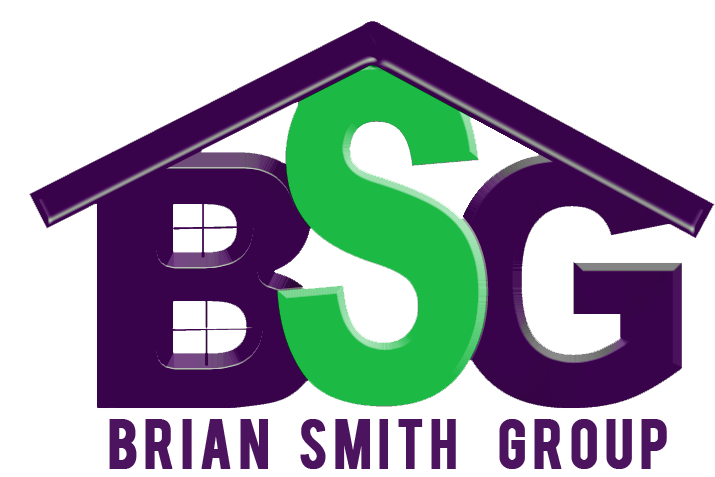 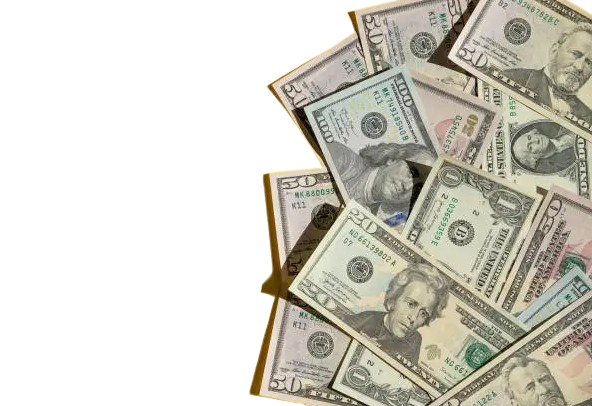 7 STEPS TO WEALTH
Step 2: Track & Know Your Numbers
1 bank account (with 3 parts) & 1 credit card to manage money. 
Checking = Pays Bills
Savings = Allowance/Spending Money
Money Market = Survival Account / Emergency Savings
3x Survival Money
Credit Card = Set a spending limit for all purchases > $20

Completing the Money Tracker between 1st – 7th of each month to track: 
How much came IN
How much went OUT
How much we OWE
How much we OWN
How much we GIVE
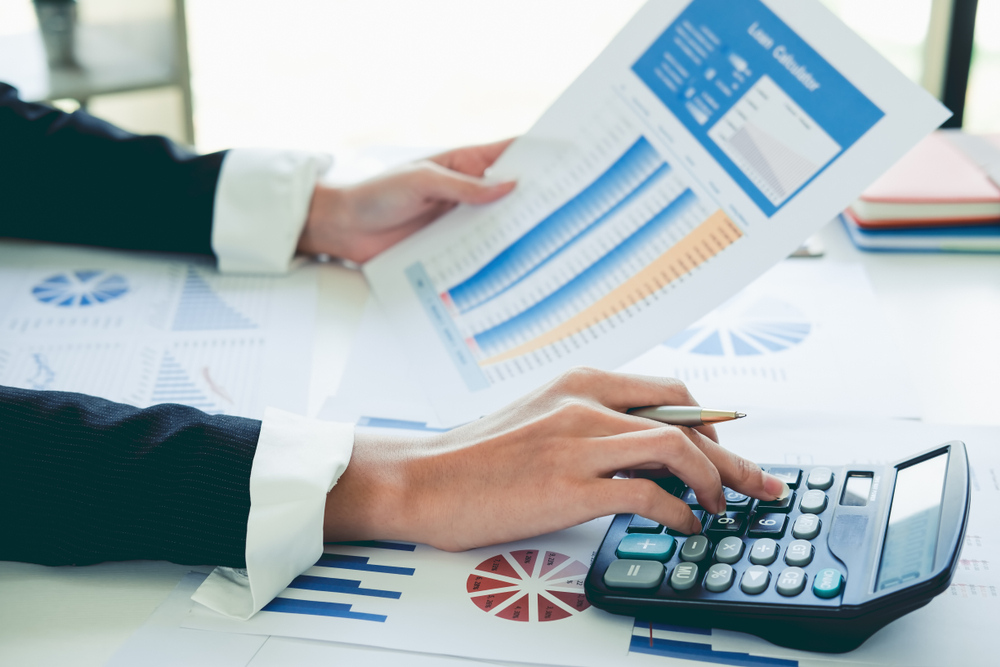 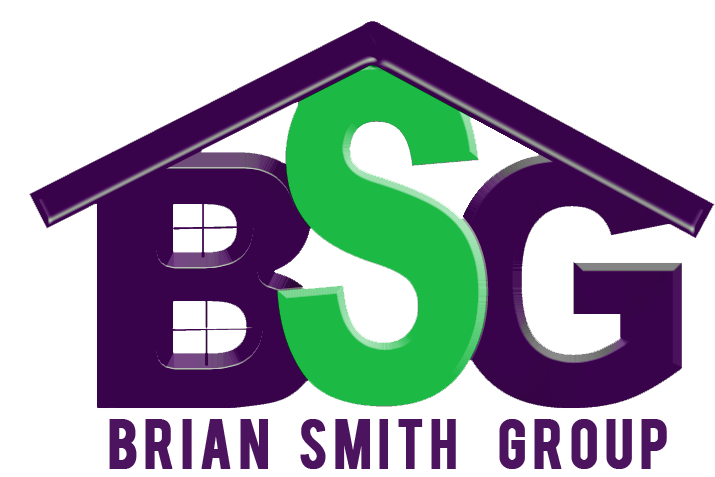 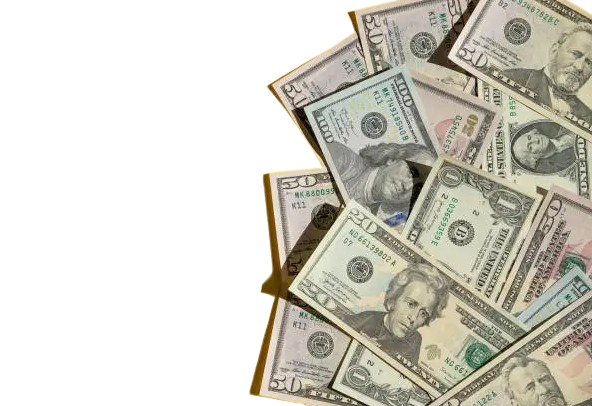 7 STEPS TO WEALTH
Step 3: Live Debt Free
The best way to accumulate wealth is to live debt free!
What debt(s) do you need to eliminate to live debt free?
Which debt will you start with first? 

Step 4: Build Survival Account (Emergency Savings/Money Market)
The goal is to save 3x our survival number in this account. 

Step 5: Maximize Your Retirement 
Taking full advantage of your company’s match: 
401k: Max Contribution $19,500/year ($26,000 if age 50+)
Roth IRA: Max Contribution $6,000/ year ($7,000 if age 50+)

Are you taking full advantage of this? 
Are you contributing the max amount of your 401K or Roth IRA each year?
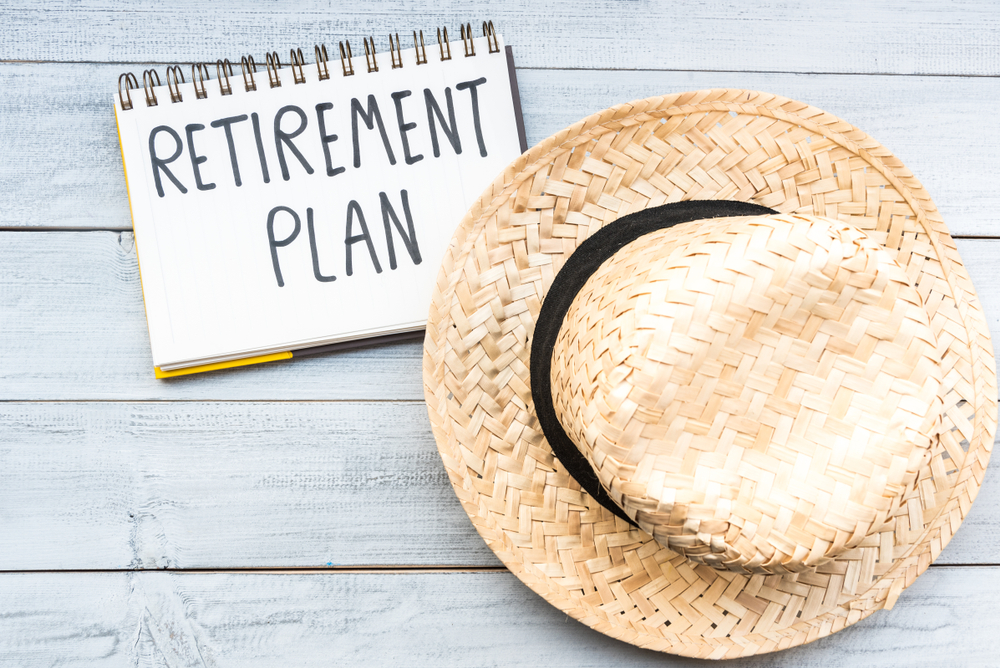 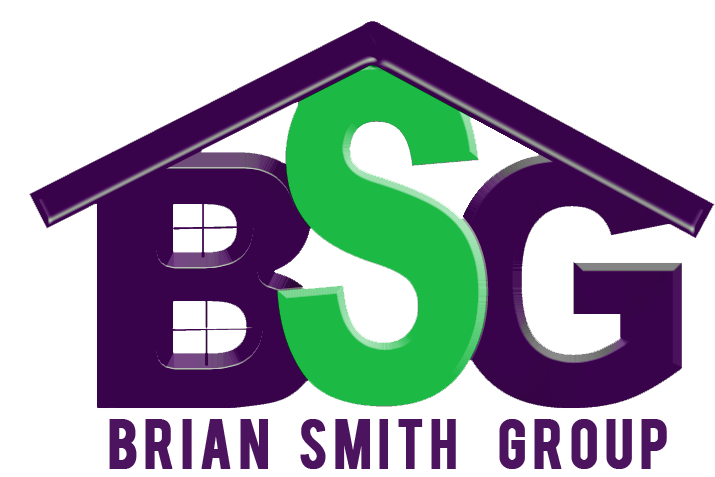 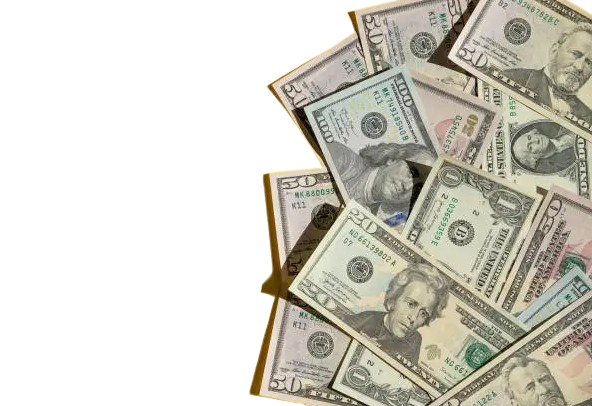 7 STEPS TO WEALTH
Step 6: Invest in the Market
Mutual funds are the safest way to invest in the market! 
Pick 2 mutual funds (at least 20 stocks in each fund)
Invest consistently every month
Always invest with a purpose 
The Power of Compound Interest:
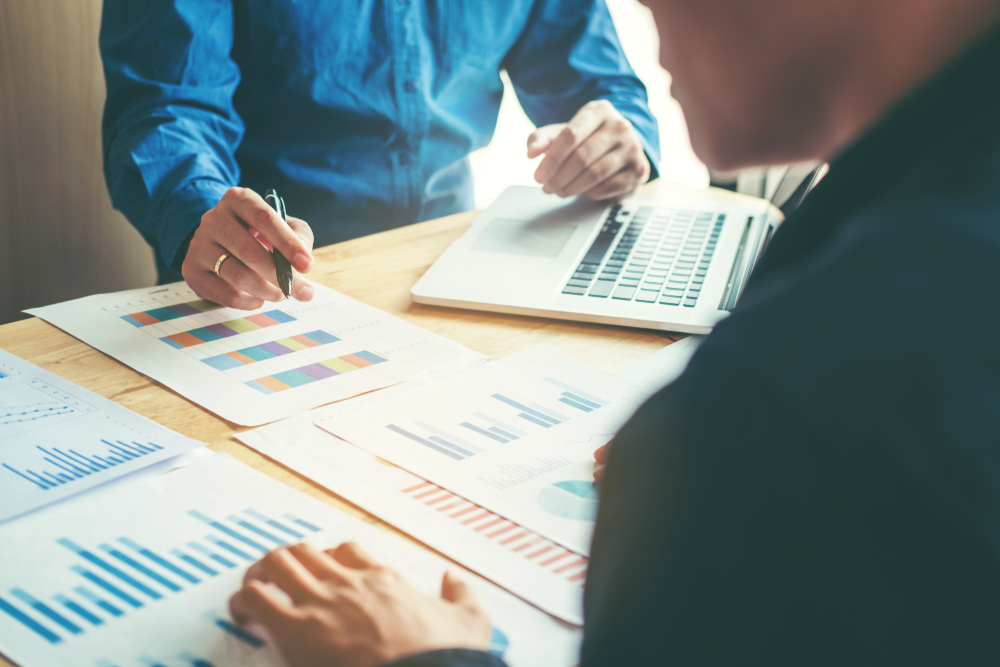 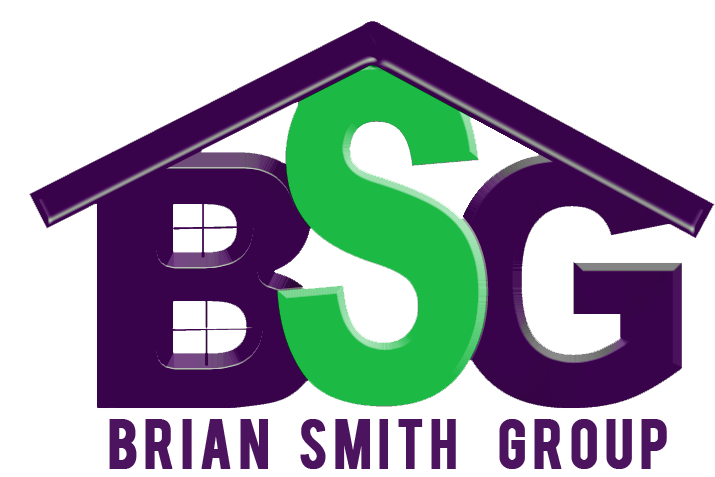 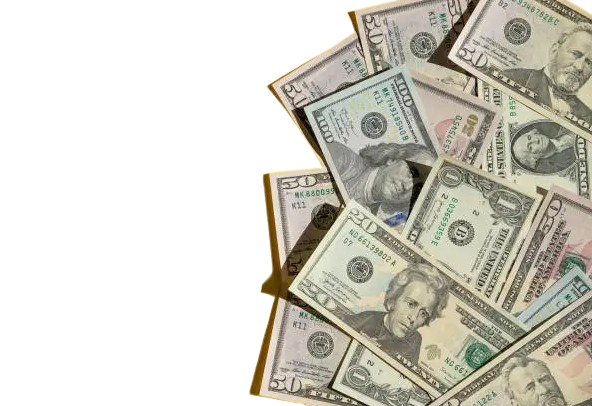 7 STEPS TO WEALTH
Step 7: Pay Off Your Mortgage EarlyOur goal is to pay off our home by the age of 55. 

Making 1 extra principal payment per year on a 30-year mortgage can remove up to 6 ½ years from the life of your loan; not to mention the $$$ savings in interest OR if you pay 1/12 extra per month on a 30-year loan, you could save 5-7 years off your mortgage. 

Talk to a licensed real estate agent to manage your home’s value! It could increase in value regardless of how much equity you have in the property.
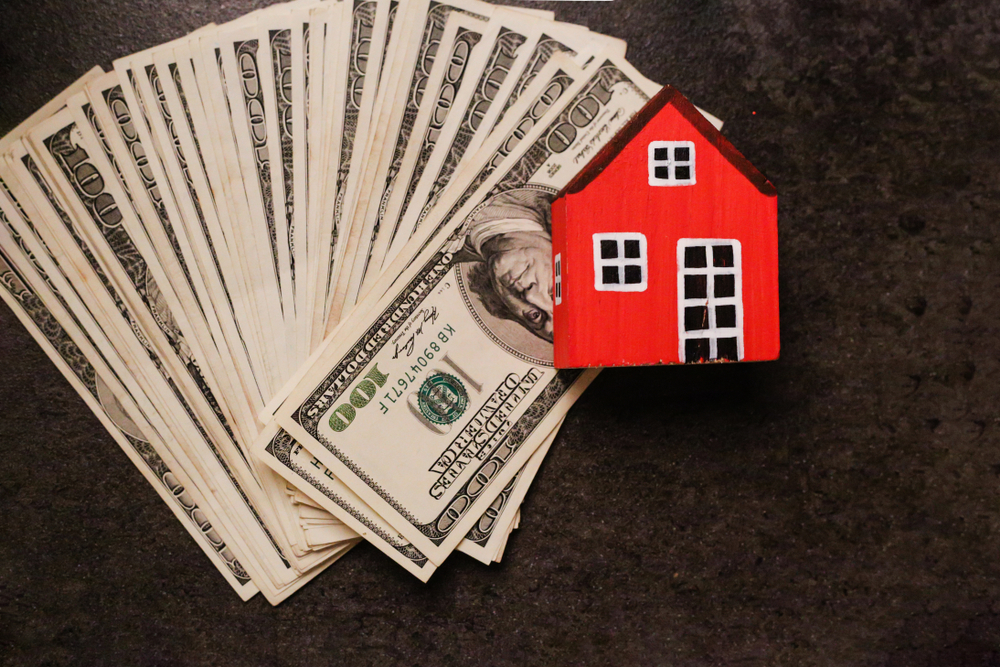 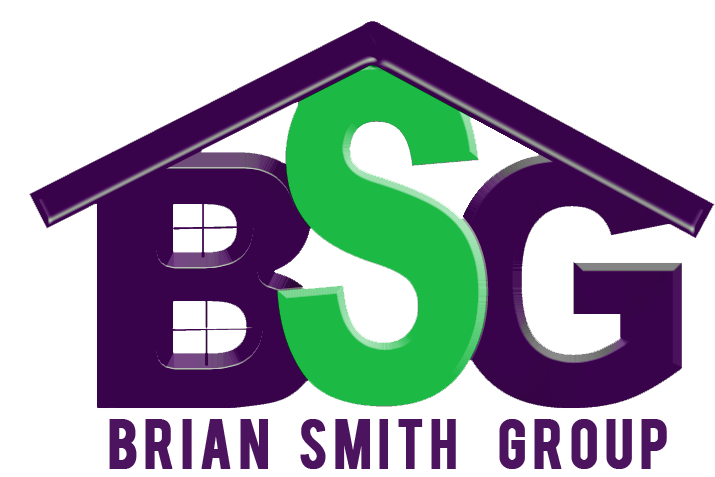 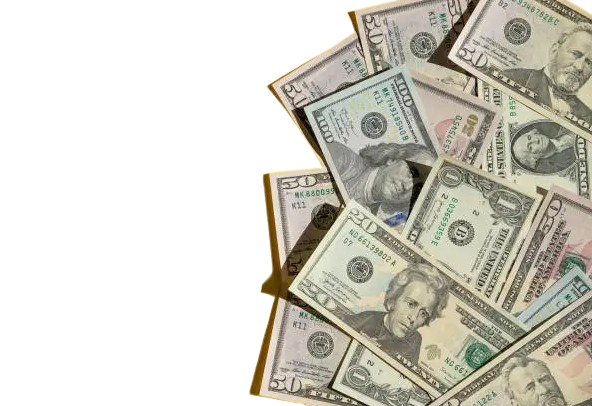 HOW TO COMPLETE A MONEY TRACKER
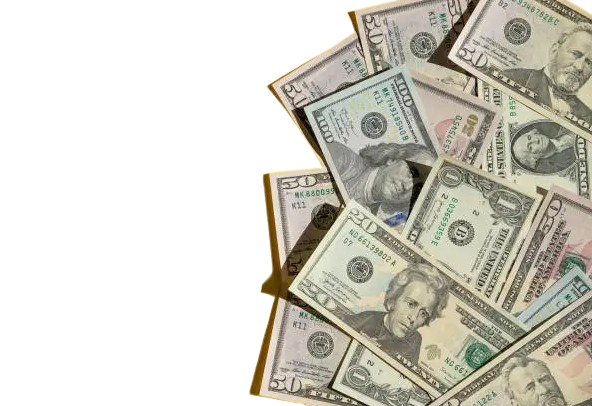 HOW MUCH CAME IN?
Enter INCOME here:
What sources of income do you have?
Is it all direct deposit?
Do you have receive income any other way?
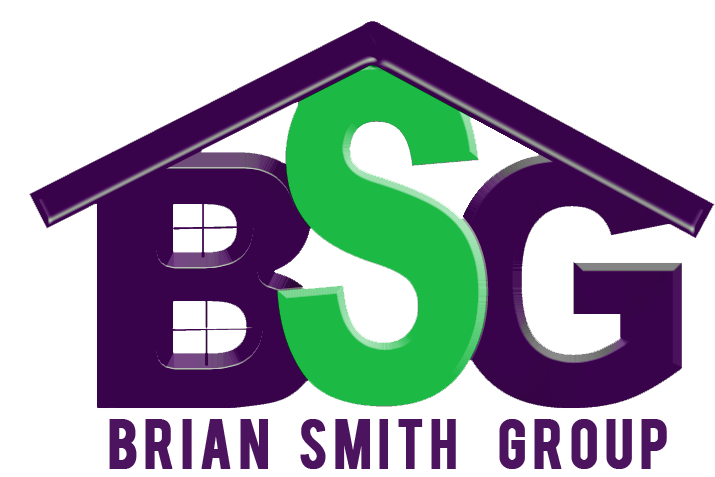 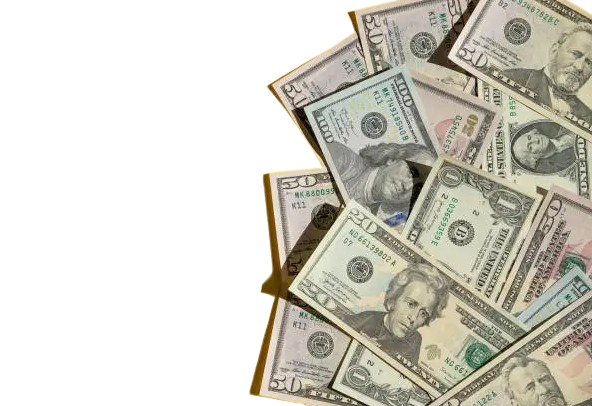 HOW MUCH DO YOU OWE?
Enter DEBT here:
Monthly debt payments? 
Total debt balances? 
Minimum monthly payment amounts?
Interest rate on each debt?
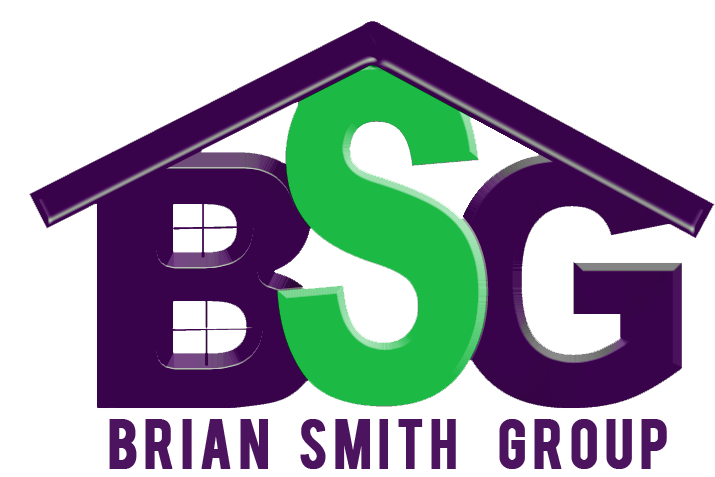 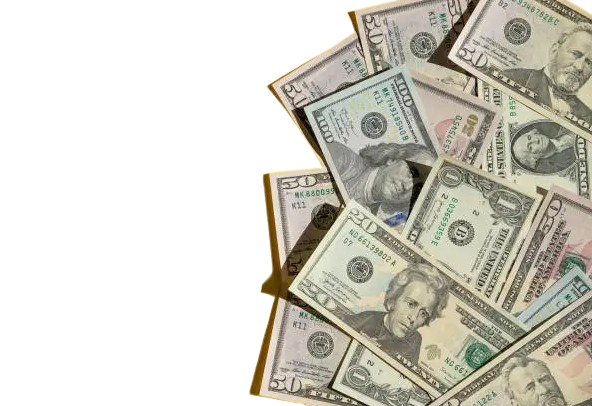 HOW MUCH WENT OUT?
BILLS, SPENDING, & SAVINGS
How do you spend money?
Monthly bills & obligations?
How much did you spend? 
How much did you save?
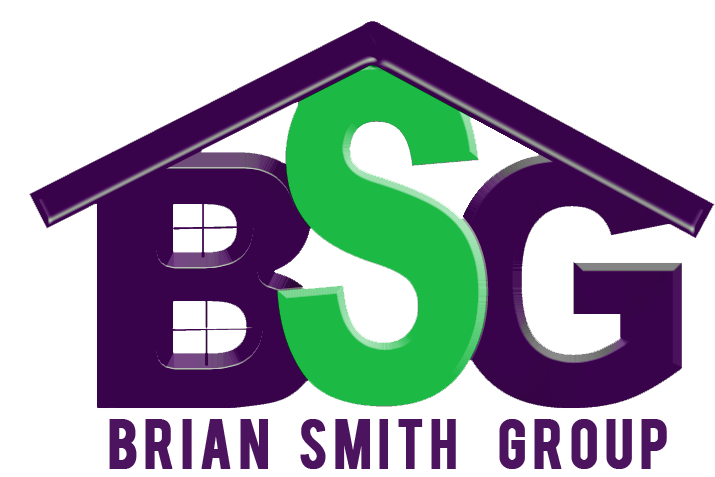 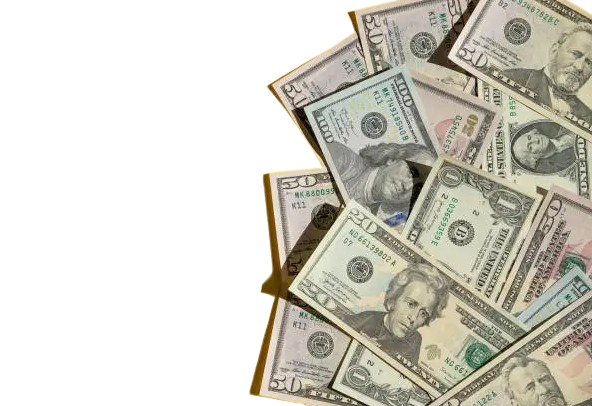 HOW MUCH DO YOU GIVE?
Generosity Changes Everything!
How much money do you give away?
How much is donated to charity?
How can you increase your generosity?
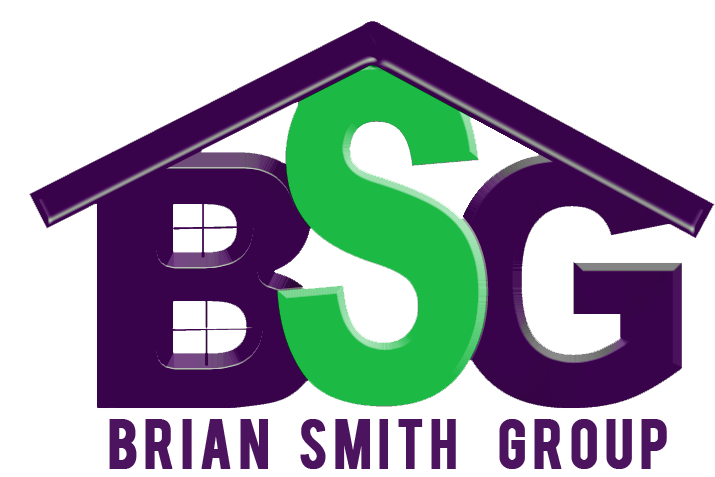 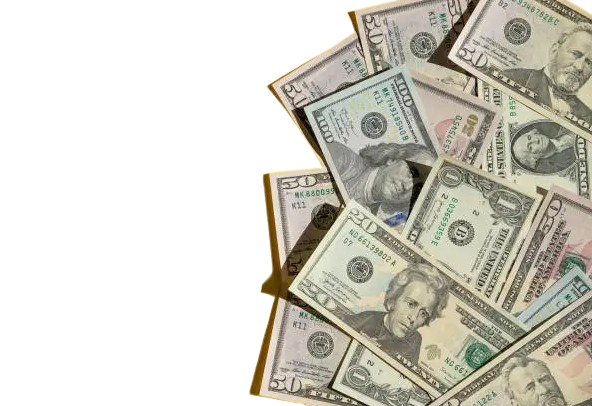 HOW MUCH DO YOU SAVE?
401 K would go in column 4
Money Market in column 3 & 4
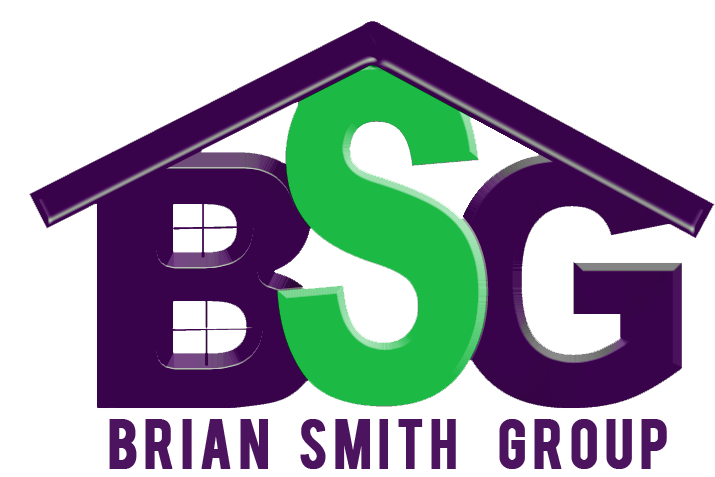 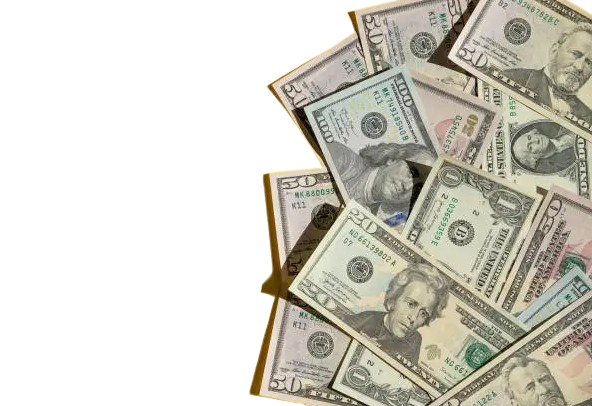 HOW MUCH DO YOU OWN & GIVE?
Enter ASSETS & GIVING here:
What assets/accounts do you own?
All current account balances?
Any equity in any properties?
How are you funding your retirement? Your Legacy?
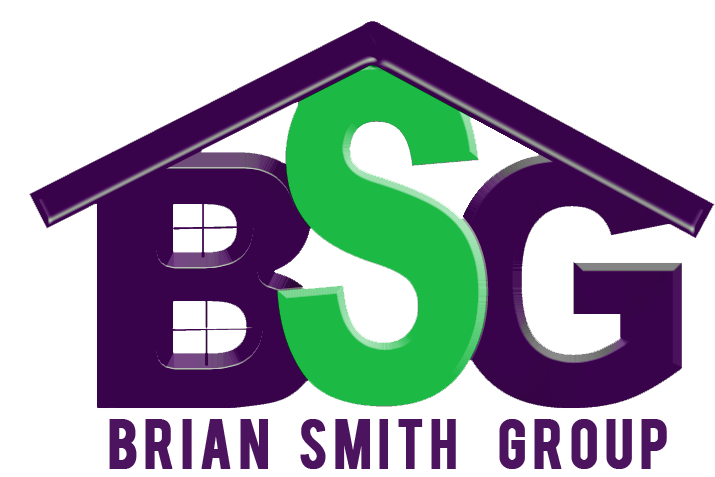 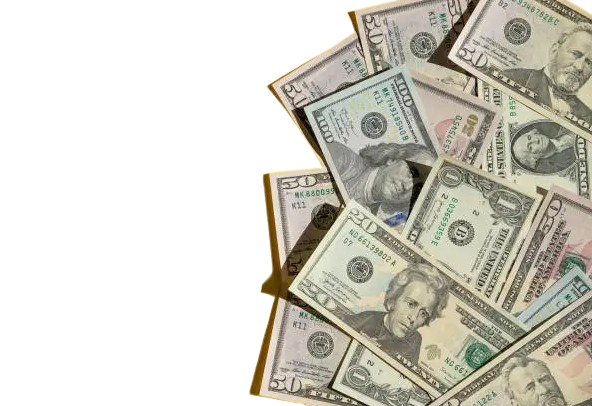 QUESTIONS?
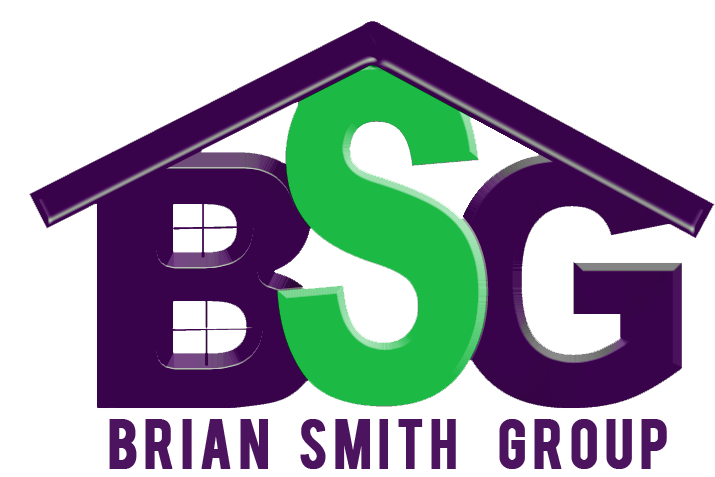 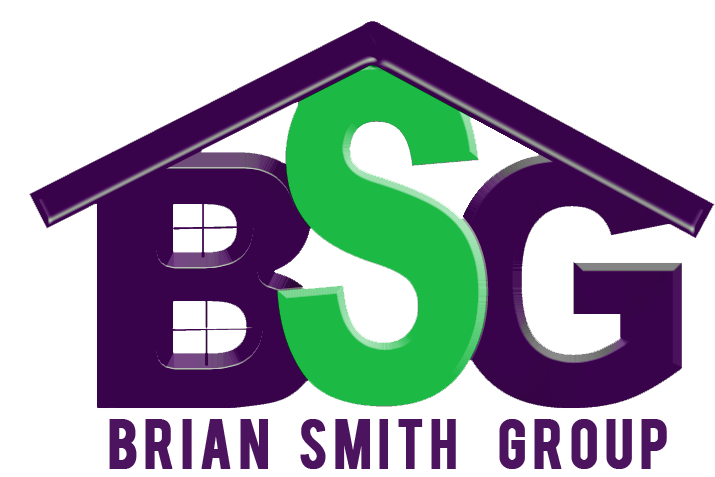 THANK YOU!